СХЕМА ГРАНИЦ РЫБОВОДНОГО УЧАСТКА
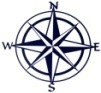 Муниципальное 
образование, 
вид рыболовства
длина (м),
ширина (м),
площадь (га)
Наименование рыбоводного
участка
Описание границ  рыбоводного 
участка
Сафакулевский МО
Товарное рыбоводство
Площадь – 157,68 га
оз. Улукуль
Географические координаты точек
(с использованием системы         координат WGS84)
№
точ    Е (долгота),   N (широта) 
ки
1.   62°11′01″           54°49′32″
2.   62°12′02″           54°49′28″
3.   62°11′51″           54°49′02″
4.   62°10′48″           54°49′07″
оз. Улукуль
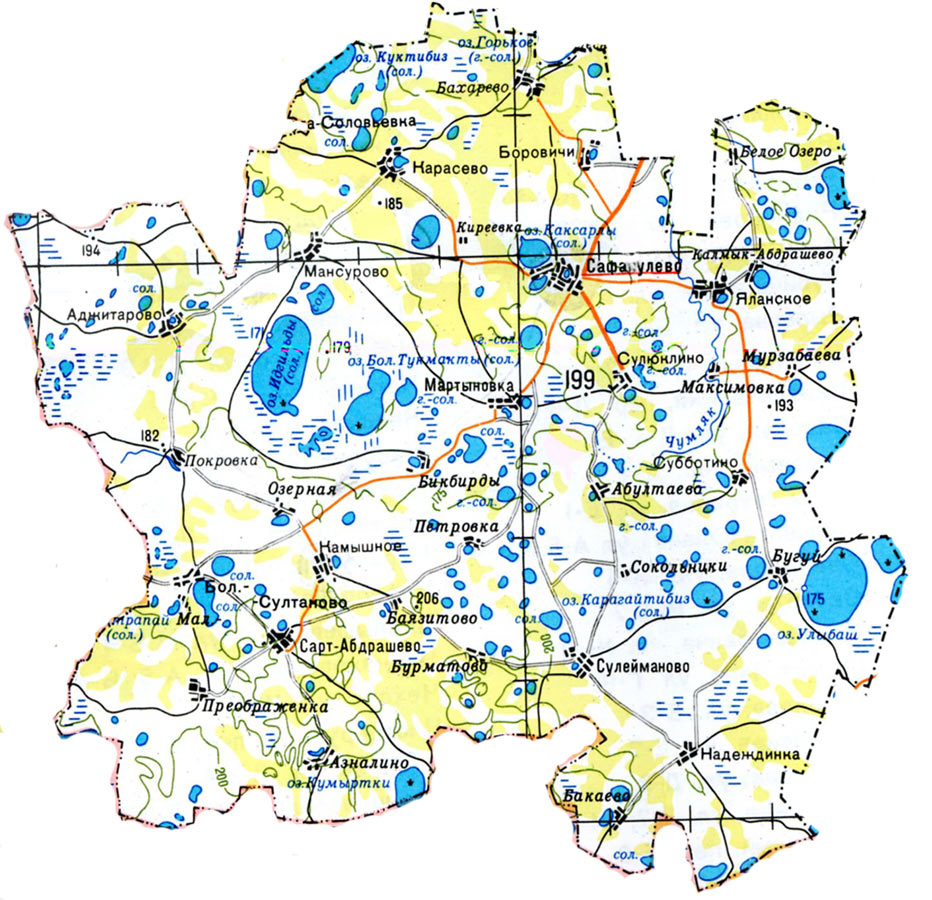 от т. 1 до т. 2 по береговой линии; от т. 2 до т. 3 по береговой линии; от т. 3 до т. 4 по береговой линии;
от т. 4 до т. 1 по береговой линии.
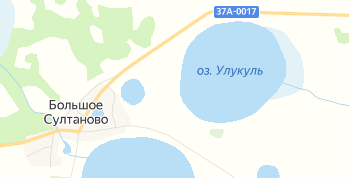 1
2
Условные обозначения:
4
3
-  Граница рыбоводного      
     участка